Hill Climbing RobotAssembly Instructions
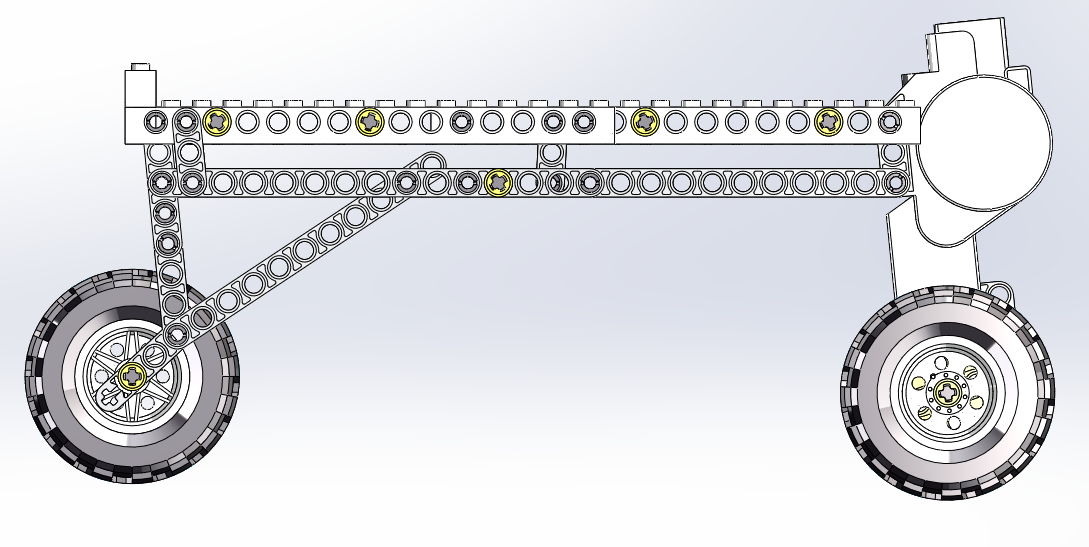 Parts Needed
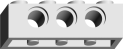 x 1
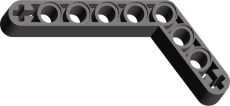 x 28
x 4
x 2
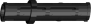 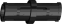 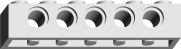 x 2
x 18
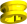 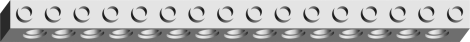 x 4
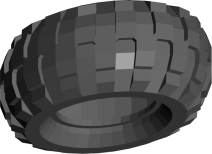 x 6
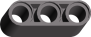 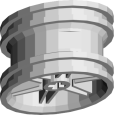 x 3
x 2
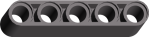 x 3
x 2
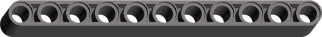 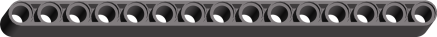 x 4
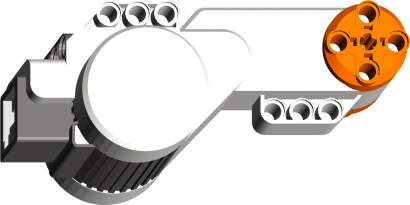 x 1
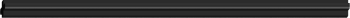 x 1
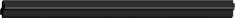 x 1
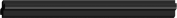 x 1
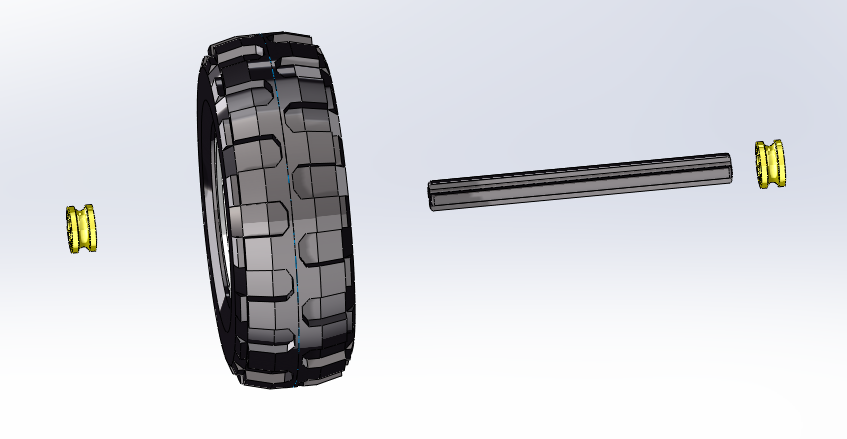 Front Wheel
     1.
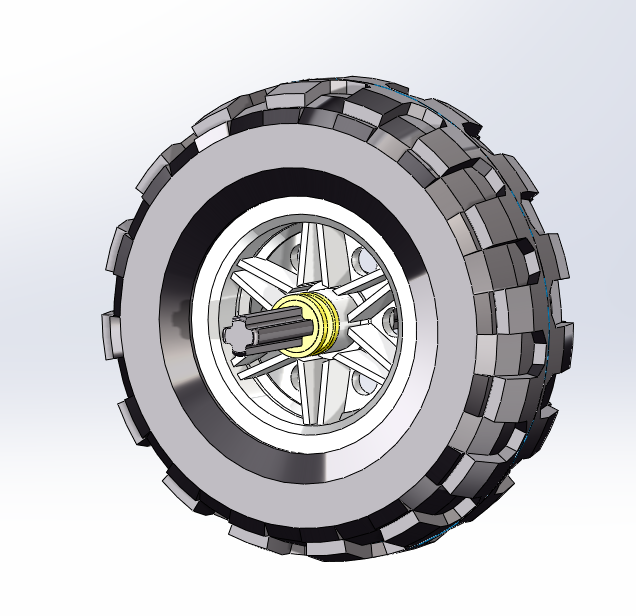 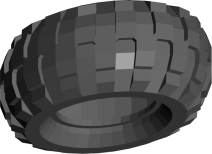 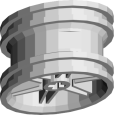 x 1
x 1
x 1
x 2
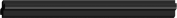 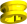 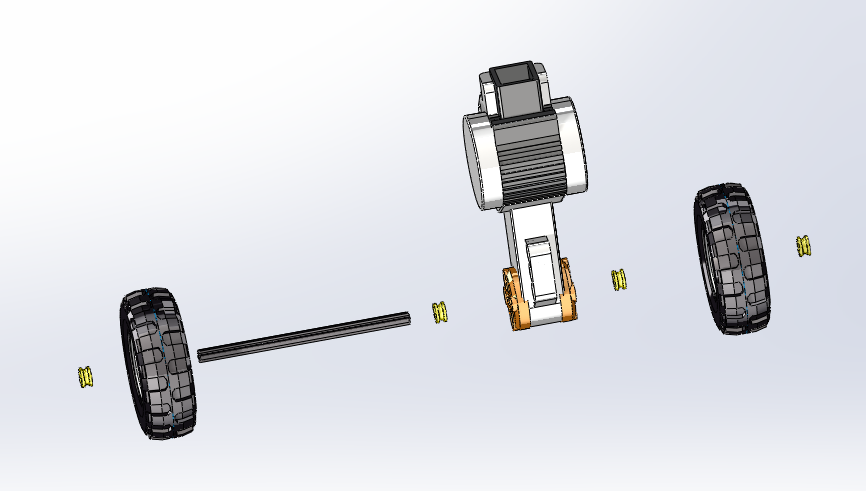 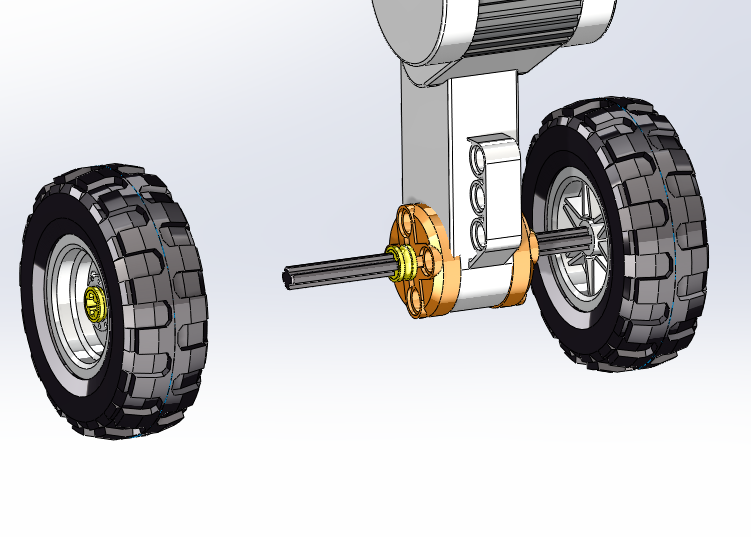 Back Wheel
      1.
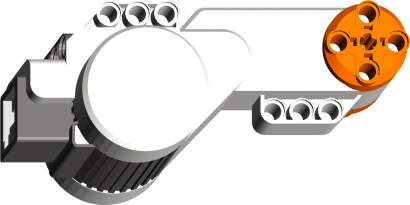 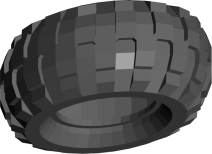 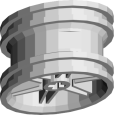 x 2
x 2
x 1
x 4
x 1
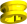 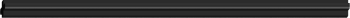 Main Body Right Side
1.
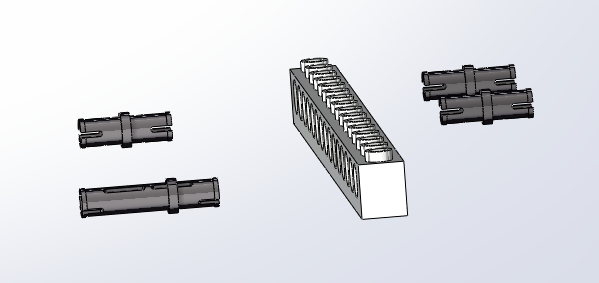 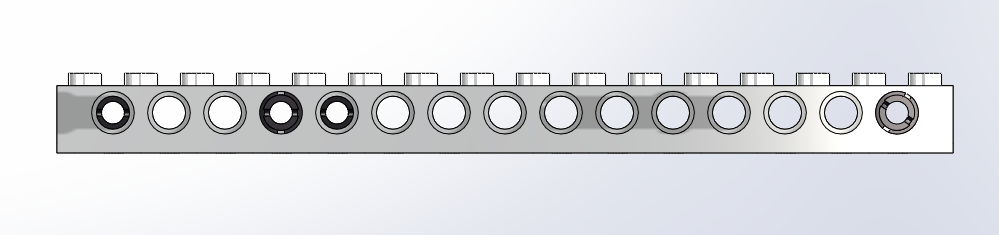 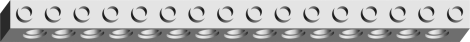 x 1
x 3
x 1
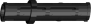 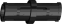 2.
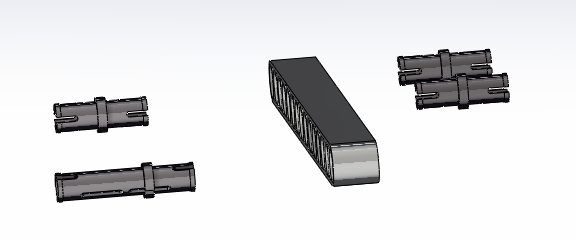 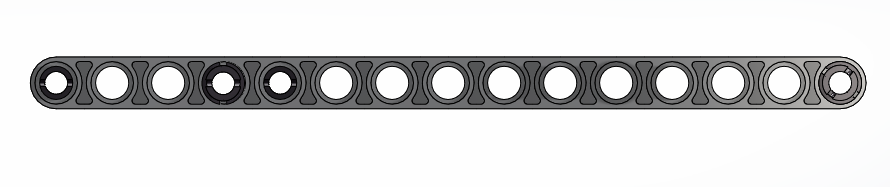 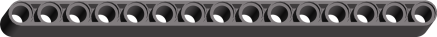 x 1
x 3
x 1
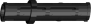 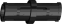 3.
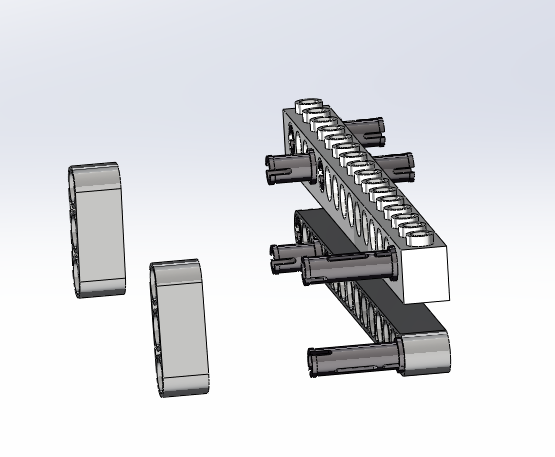 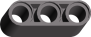 x 2
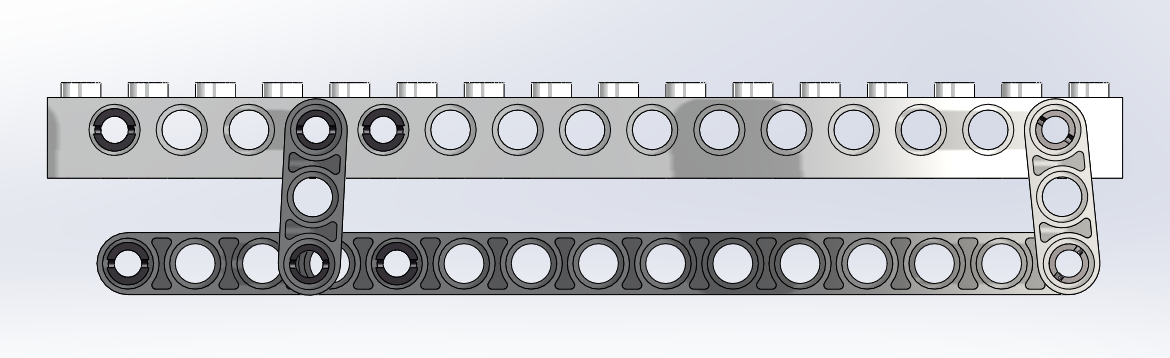 4.
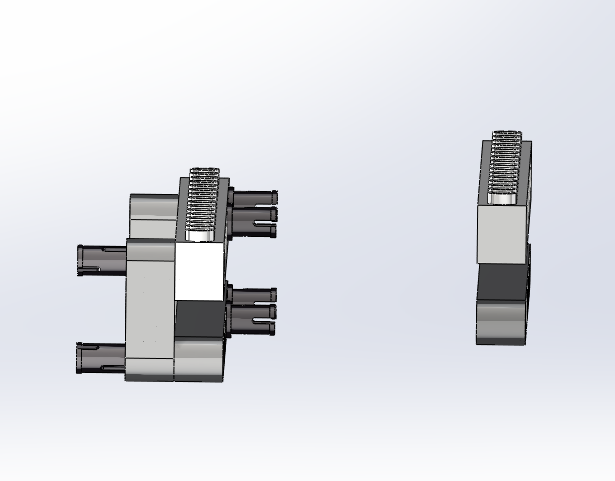 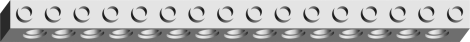 x 1
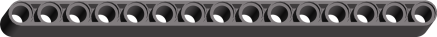 x 1
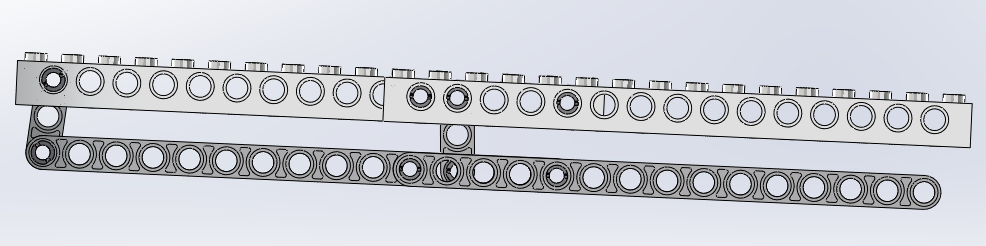 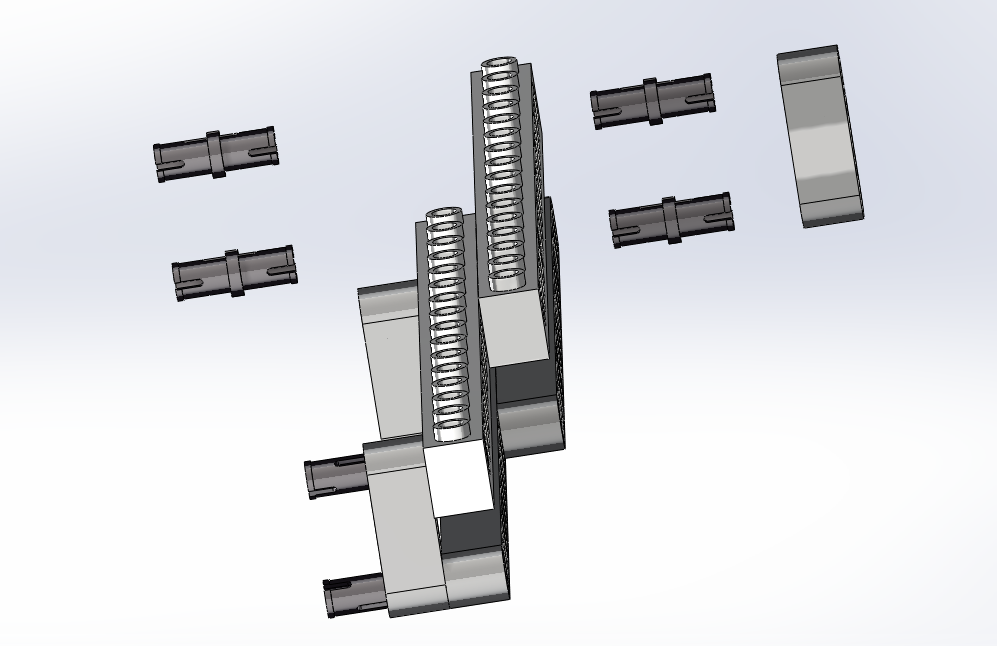 5.
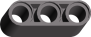 x 1
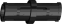 x 4
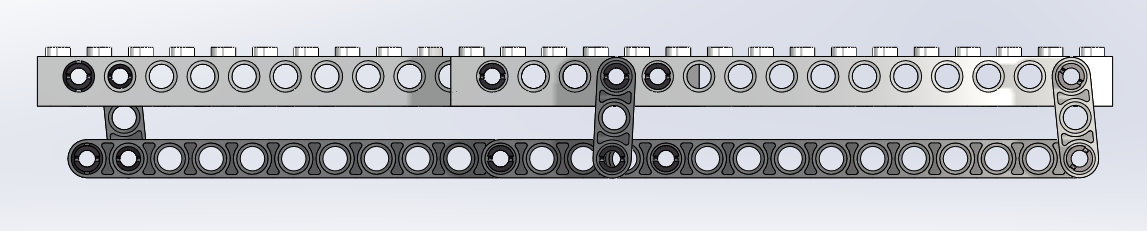 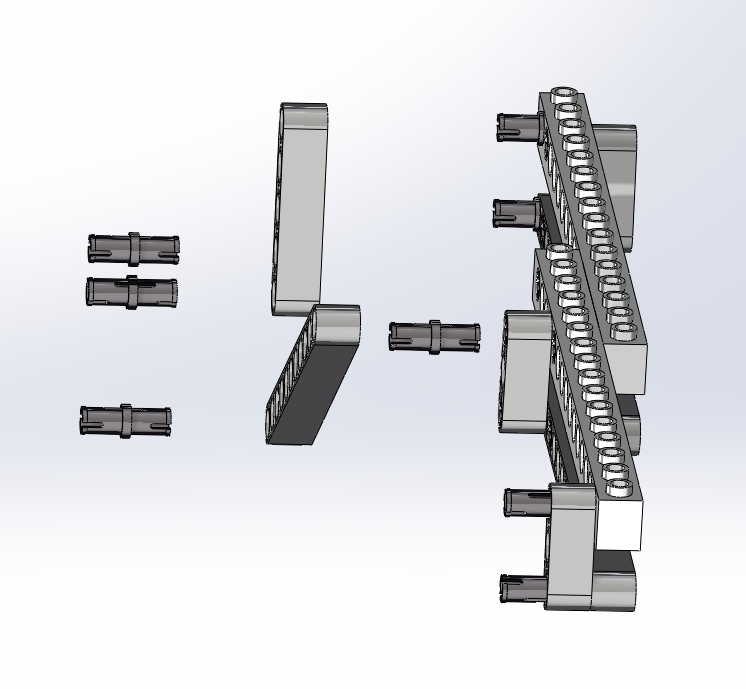 6.
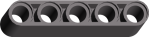 x 1
x 4
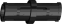 x 1
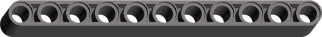 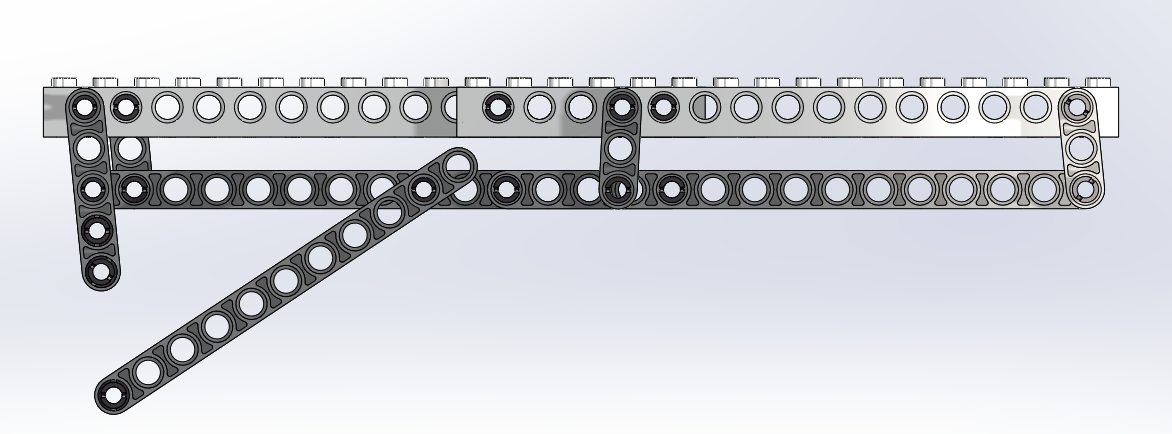 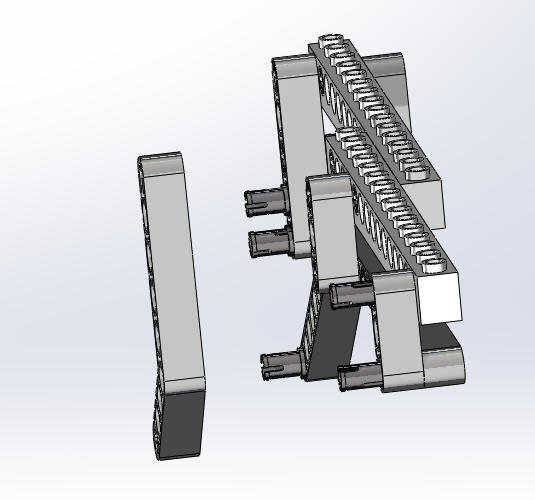 7.
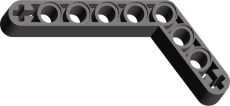 x 1
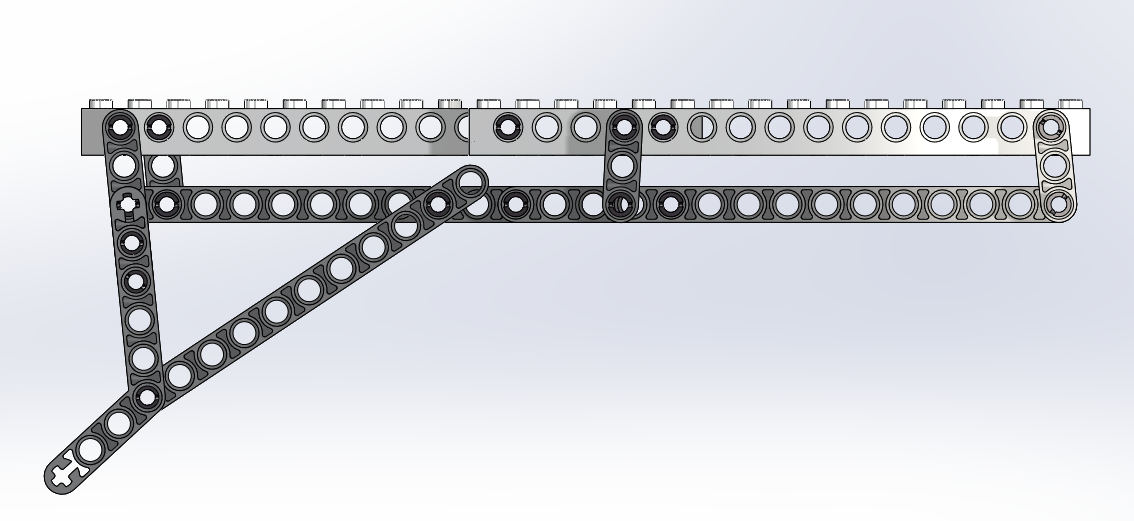 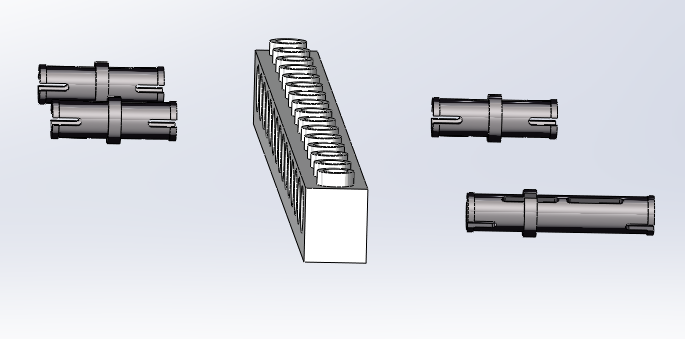 Main Body Left Side
 1.
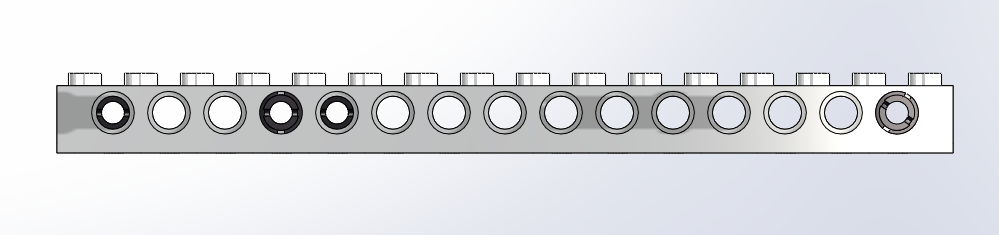 x 1
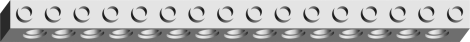 x 3
x 1
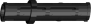 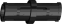 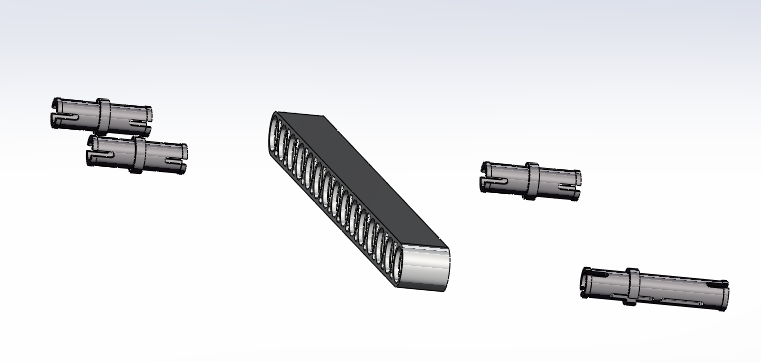 2.
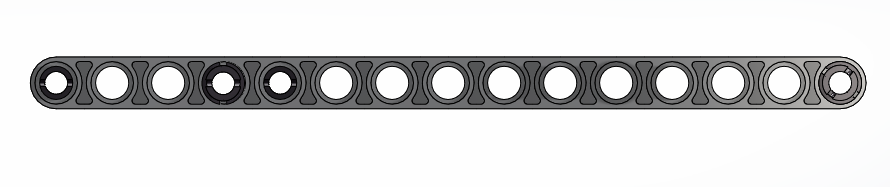 x 1
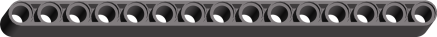 x 3
x 1
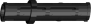 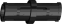 x 3
x 1
x 1
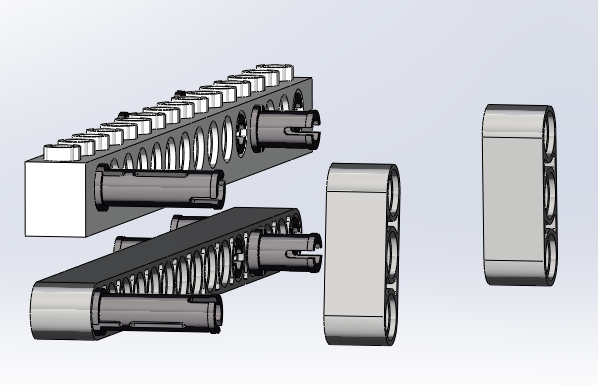 3.
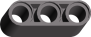 x 2
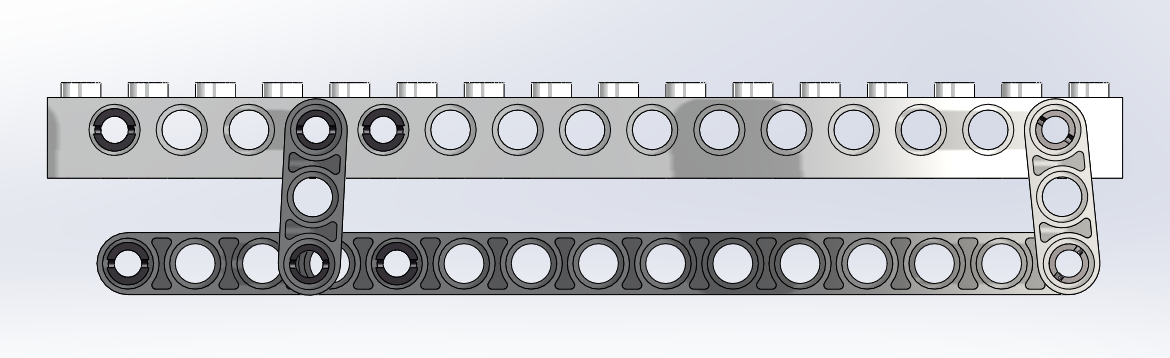 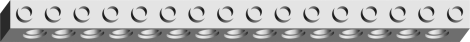 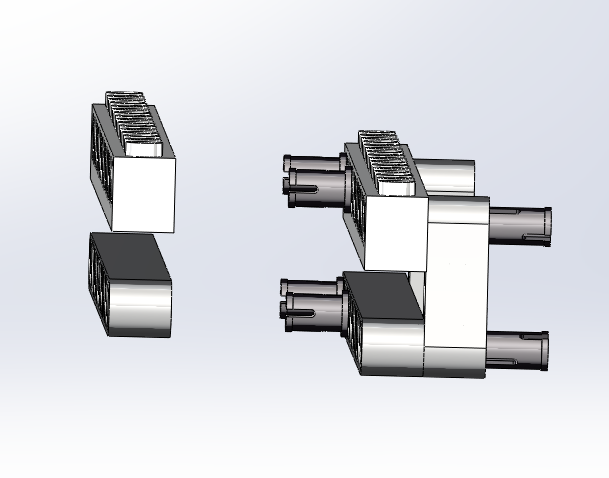 4.
x 1
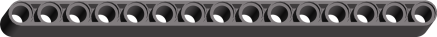 x 1
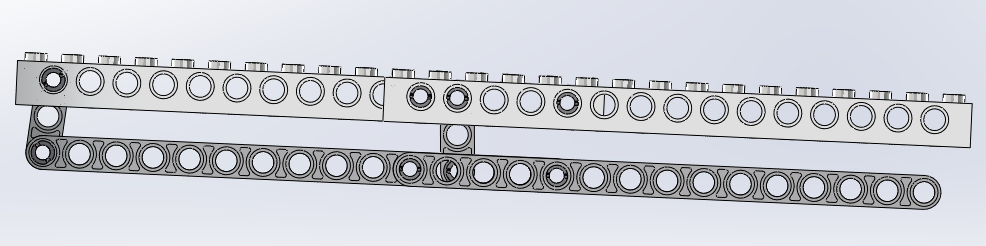 5.
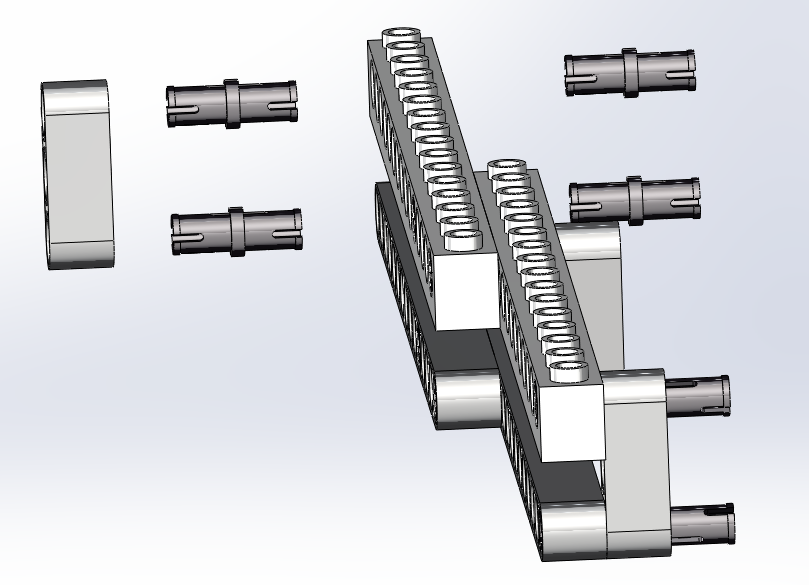 x 1
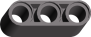 x 4
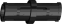 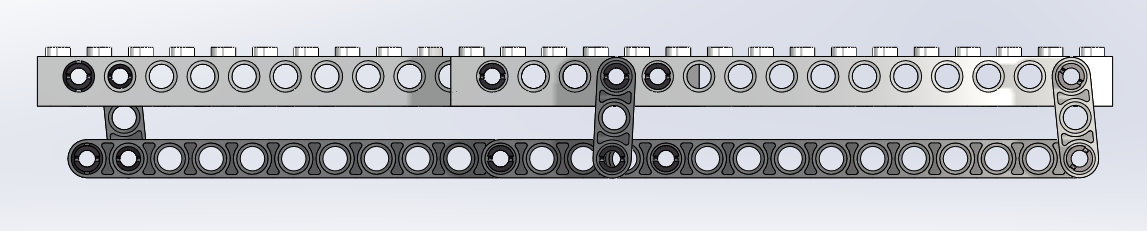 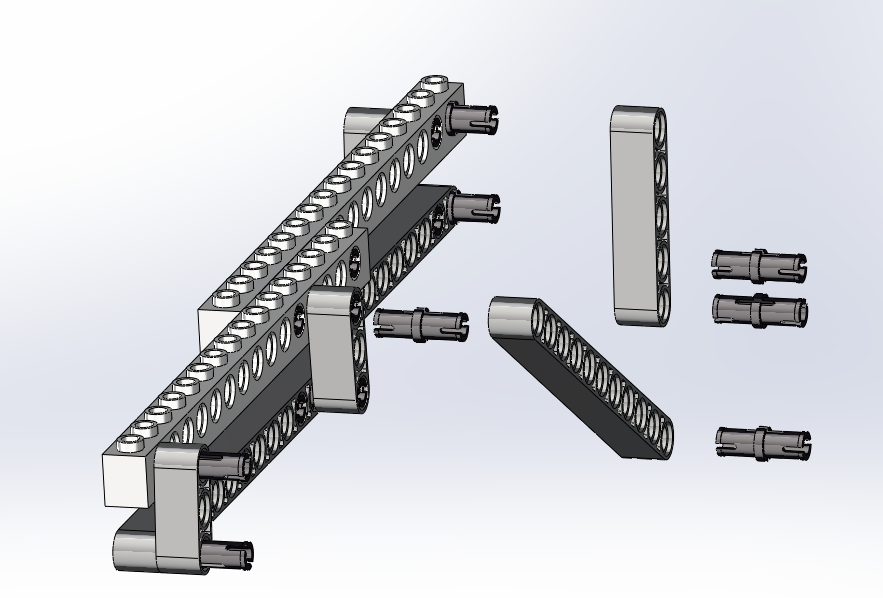 6.
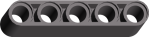 x 1
x 4
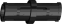 x 1
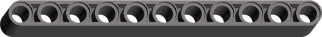 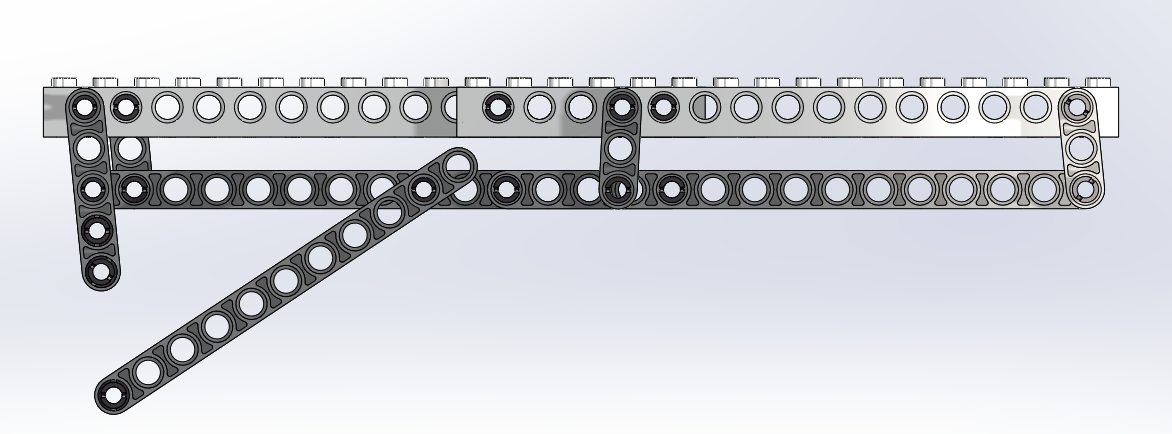 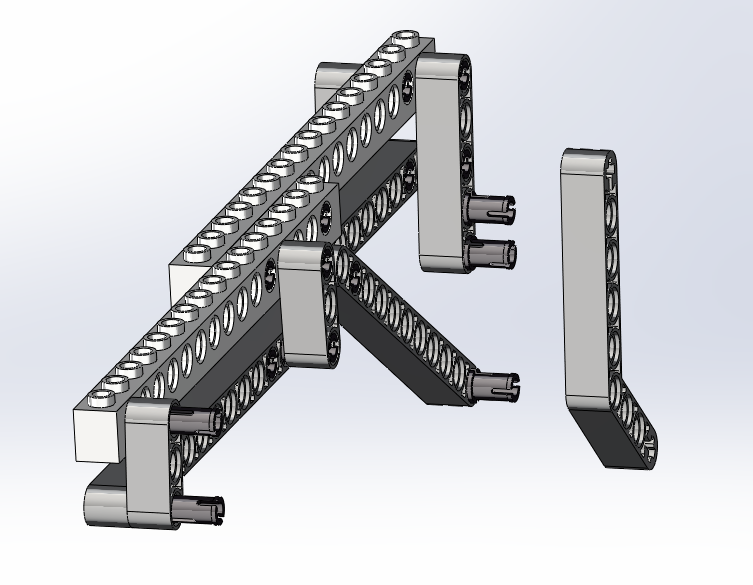 7.
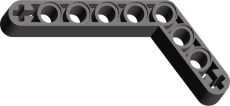 x 1
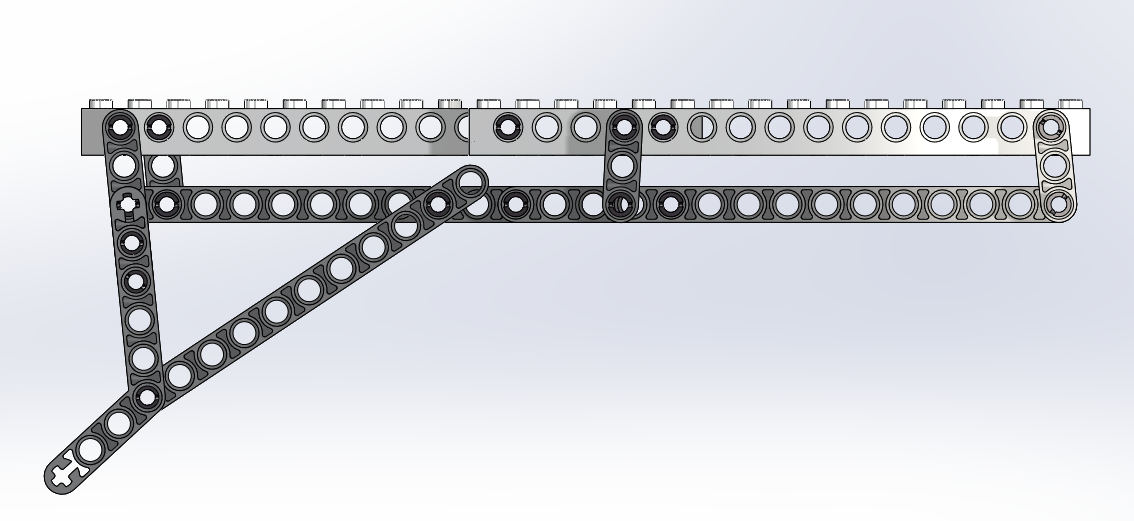 Main Body Front Connector
 1.
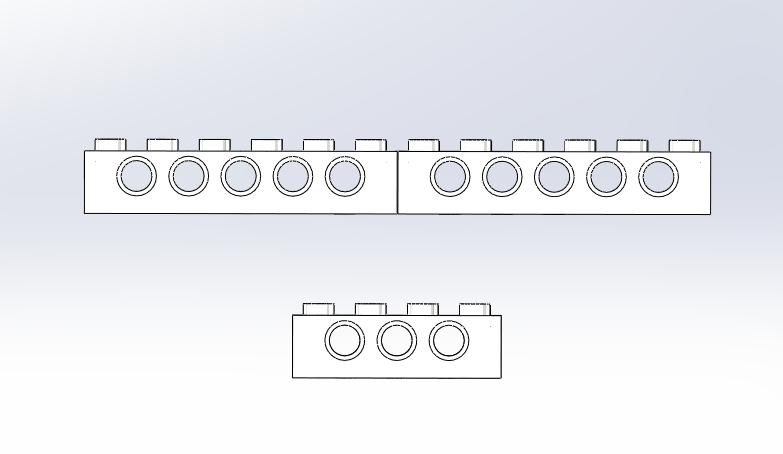 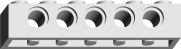 x 2
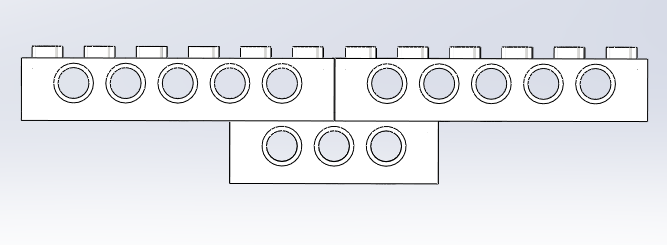 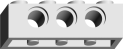 x 1
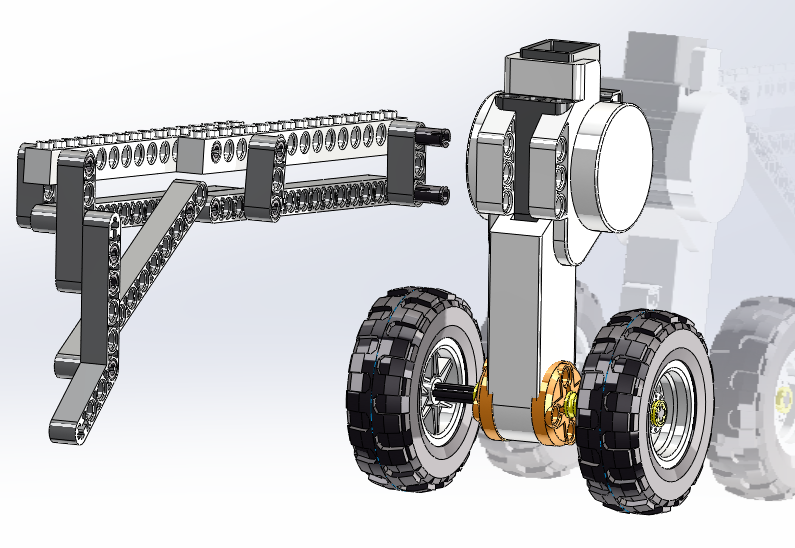 Assembly
 1.
x 1
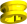 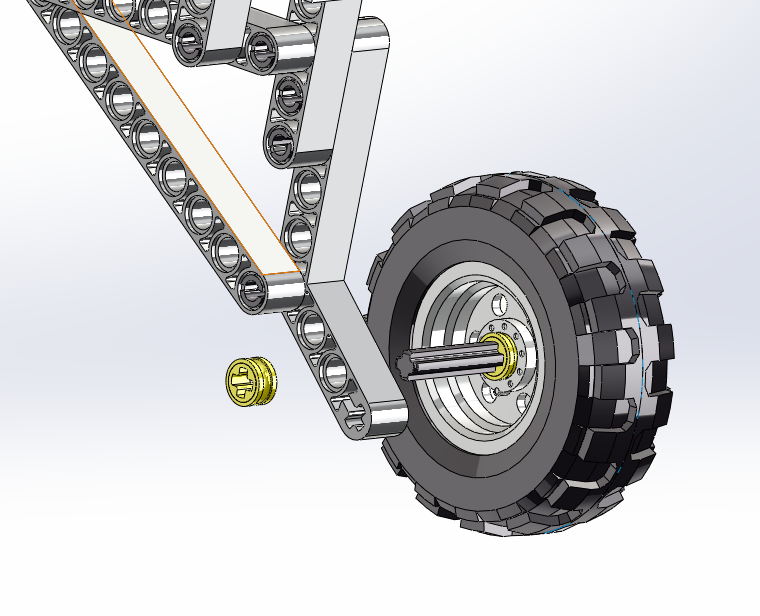 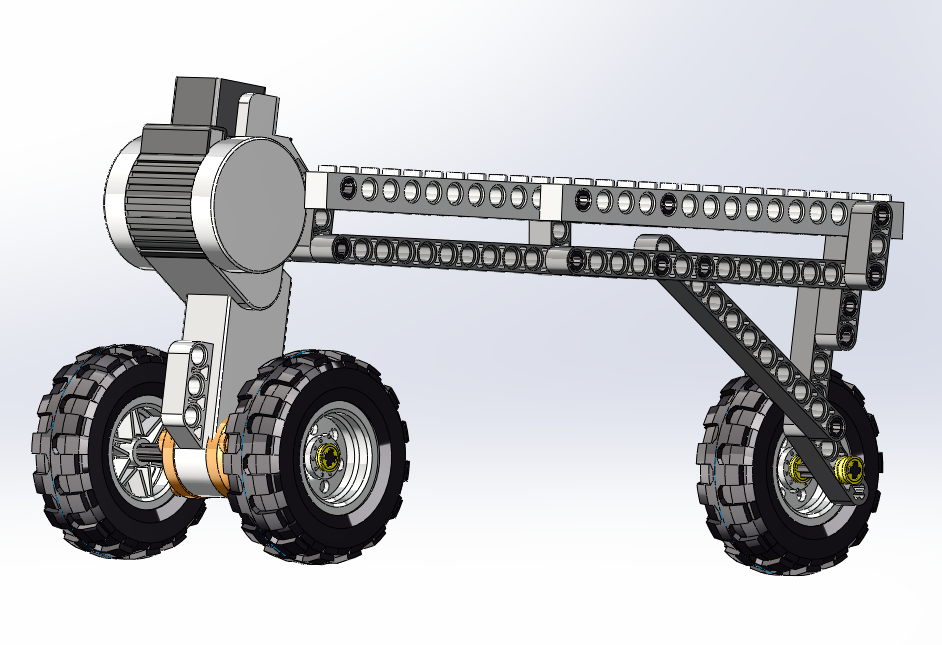 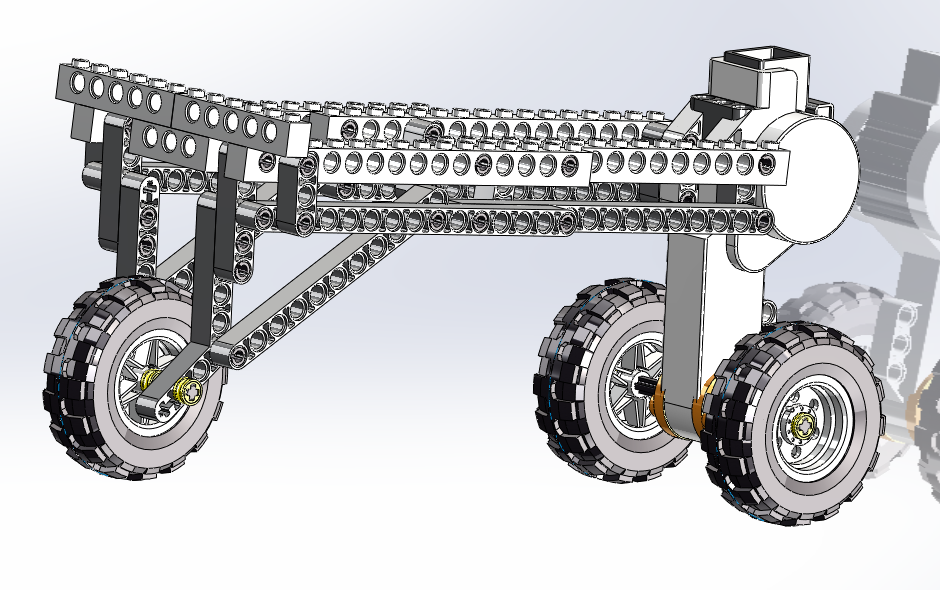 2.
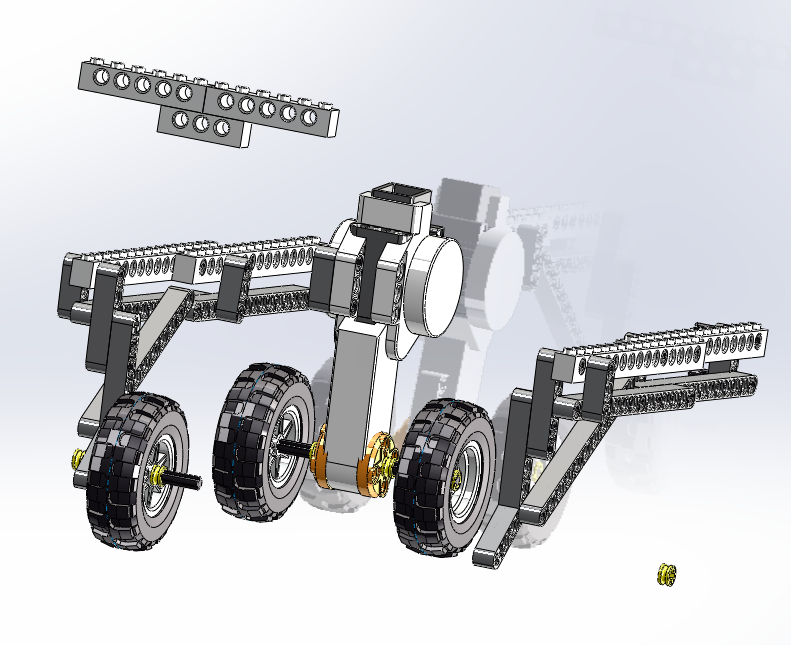 x 1
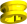 3.
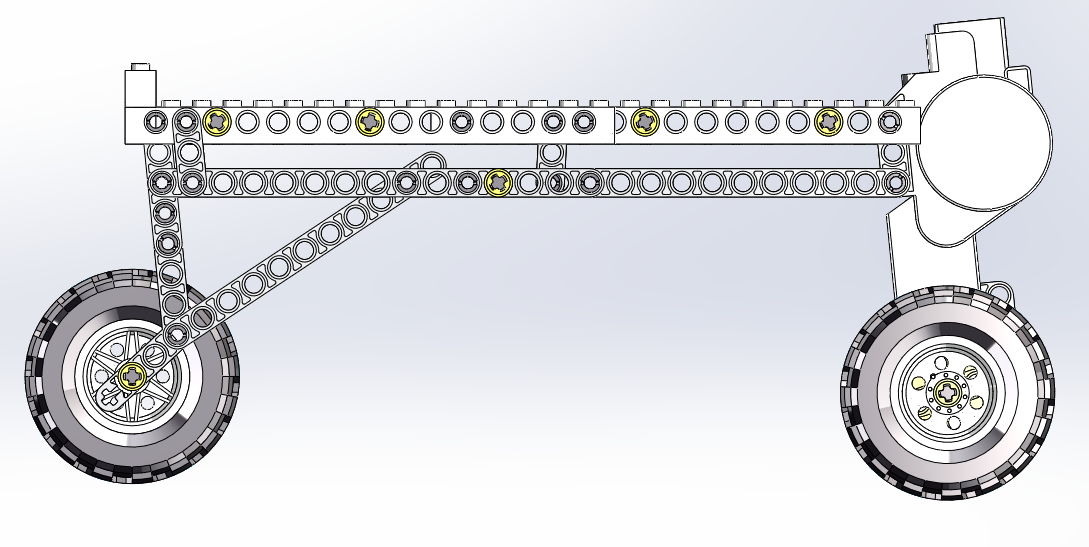 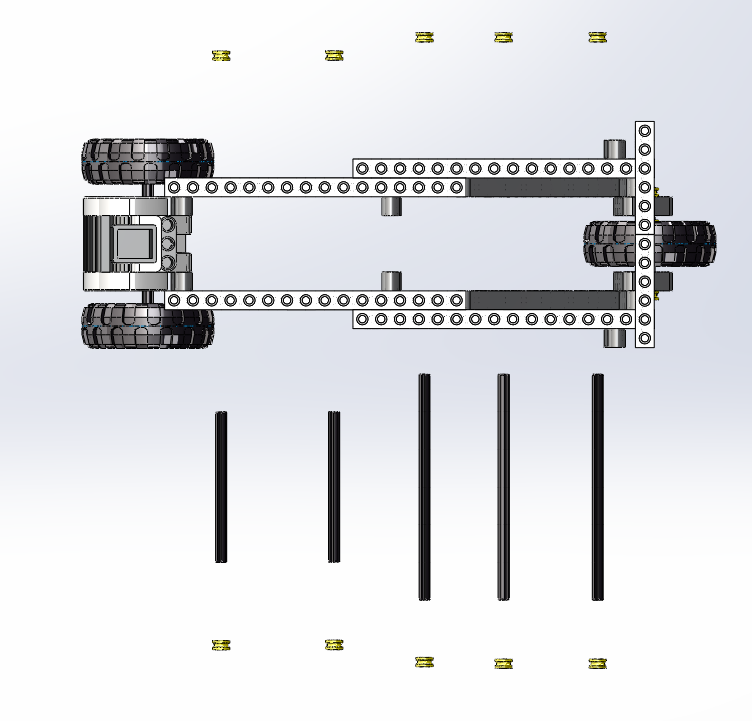 x 10
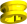 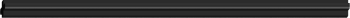 x 3
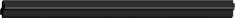 x 3